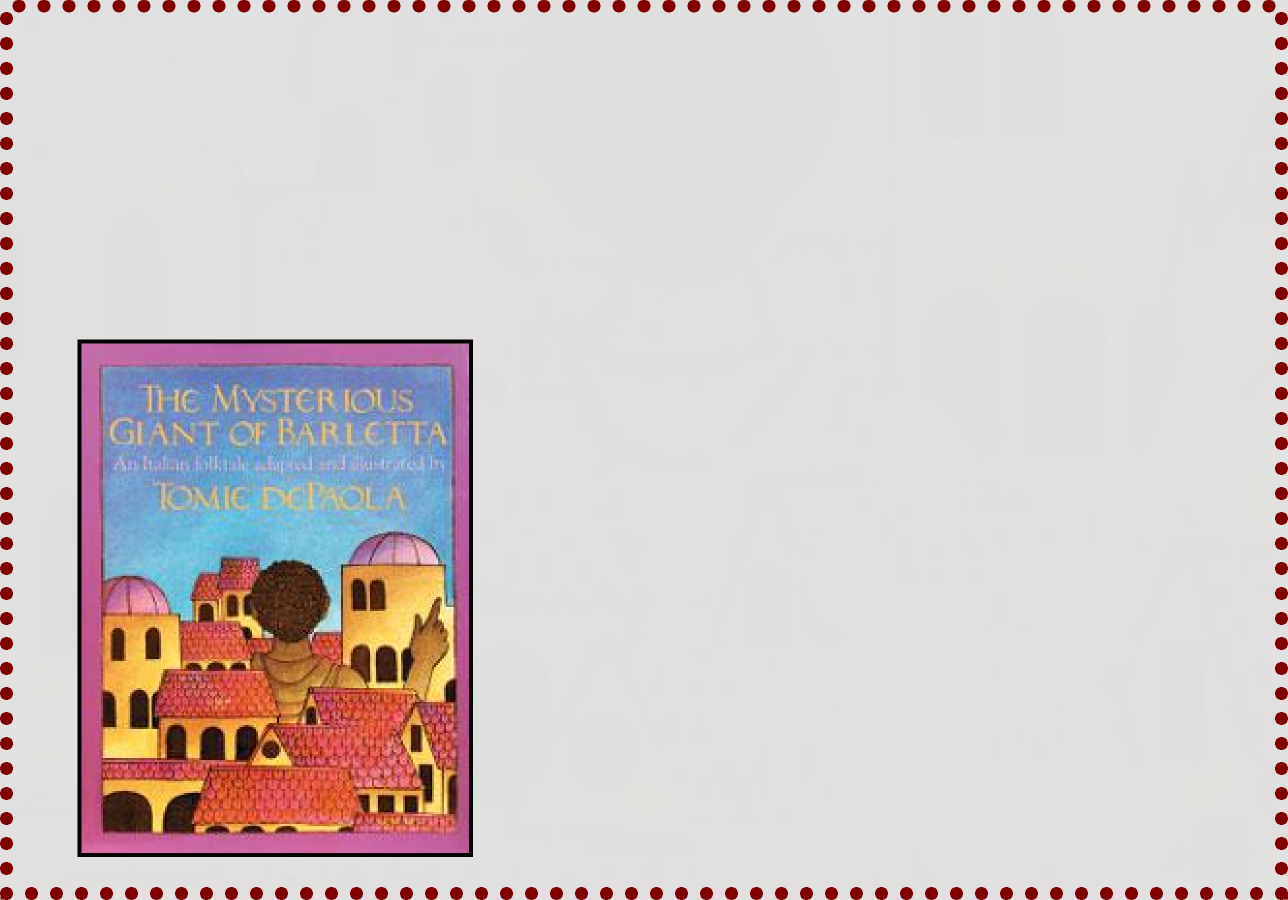 The Mysterious 
Giant of Barletta
An Italian folktale 
adapted and 
illustrated by 
Tomie DePaola
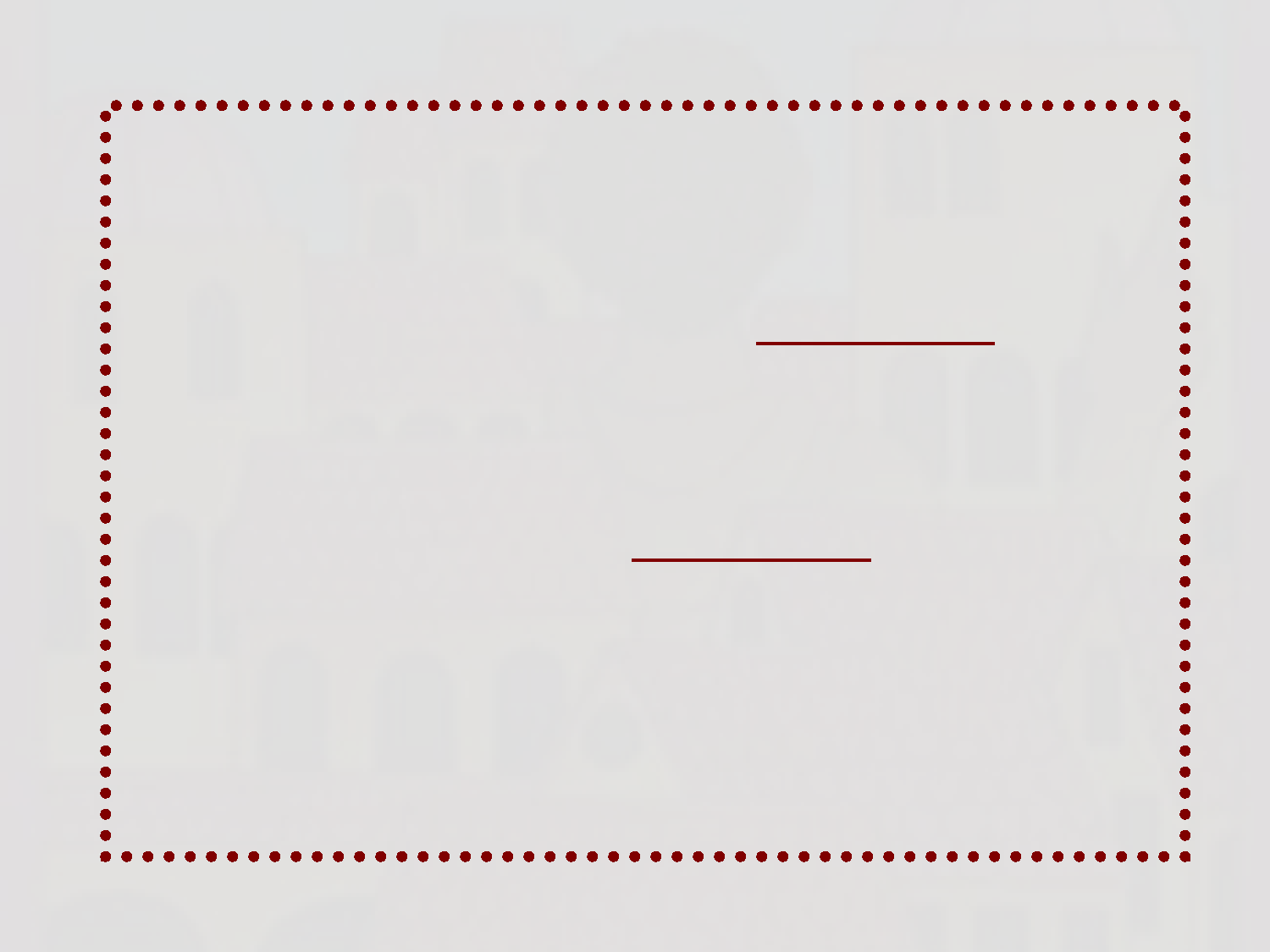 Genre: Folktale
A folktale is a type of incredible story 
that traditionally was passed down 
orally, not written down. 
Something that is incredible is 
amazing, unbelievable, or not likely to happen. 
This story is from an old oral tradition 
adapted by the author.
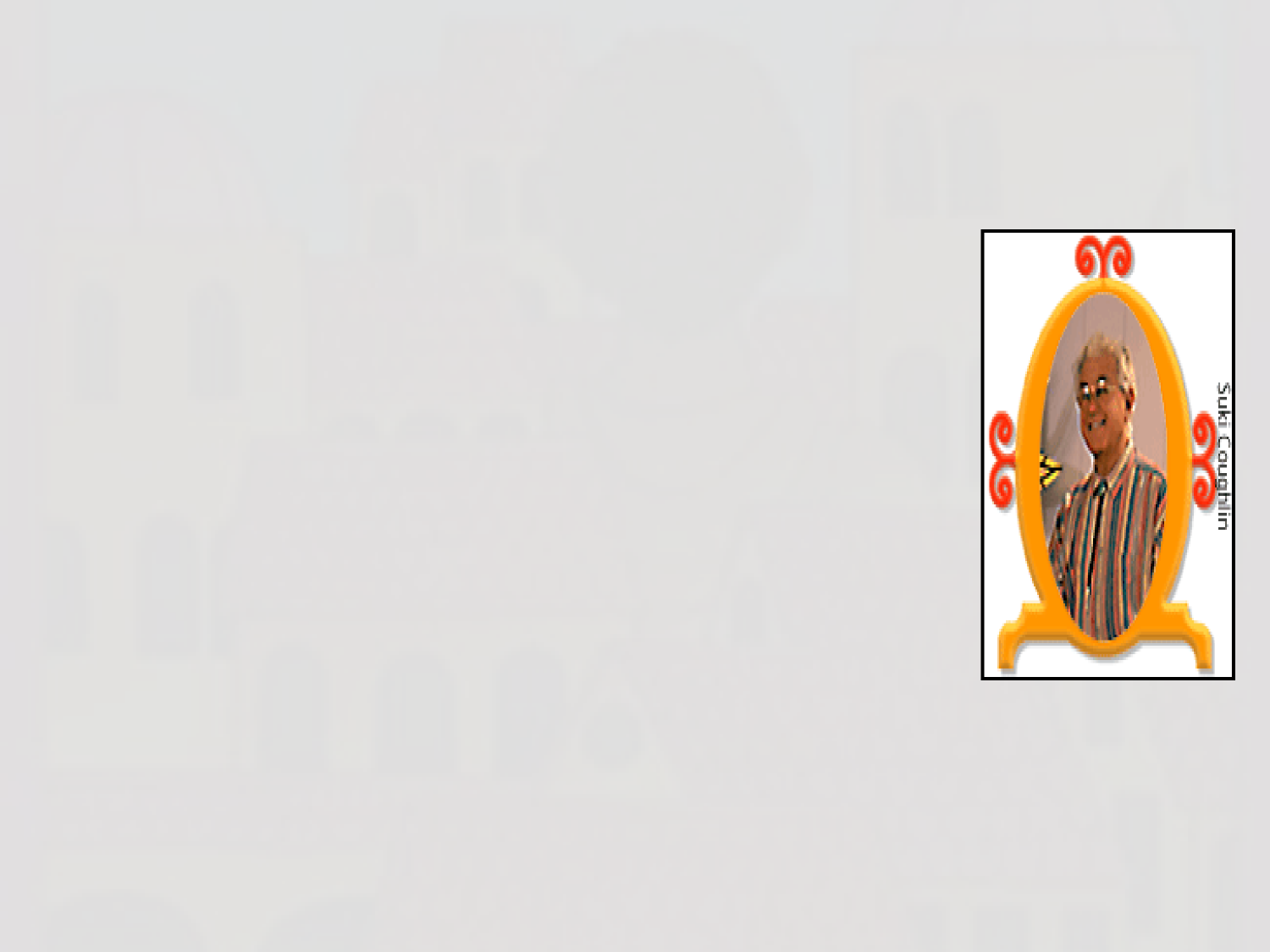 Meet the Author and Illustrator
By the age of four, Tomie dePaola knew what he 
wanted to be when he grew up: an artist and 
writer. (He also wanted to be a singer and tap 
dancer!) His parents bought his art supplies and 
let him work in a special space in the attic. Now 
Tomie dePaola works in a very old barn at his 
home in New Hampshire. At different times, 
Tomie dePaola has designed posters, greeting 
cards, and stage sets. He painted church murals 
and taught art, too. Now, though, he writes and 
illustrates children's books and paints pictures for 
galleries. His dream, he says, is that at least one 
of his books or pictures "will touch the heart of 
some individual child and change that child's life 
for the better.“
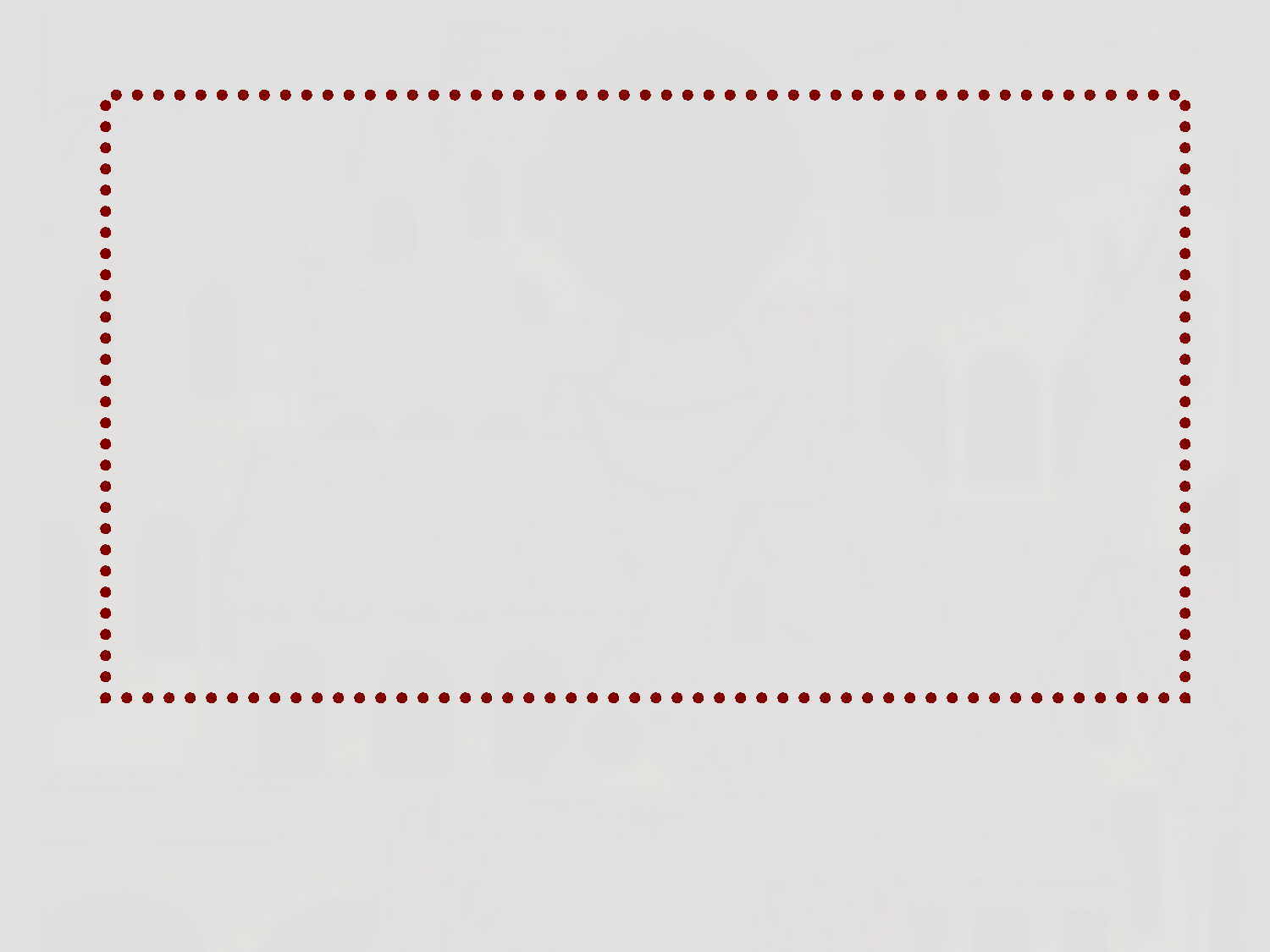 Summary
The town of Barletta faces destruction 
until Zia Concetta asks the town’s giant 
statue for help. With a clever idea, help 
from the townspeople, and an onion, 
the giant outwits the army and restores peace.
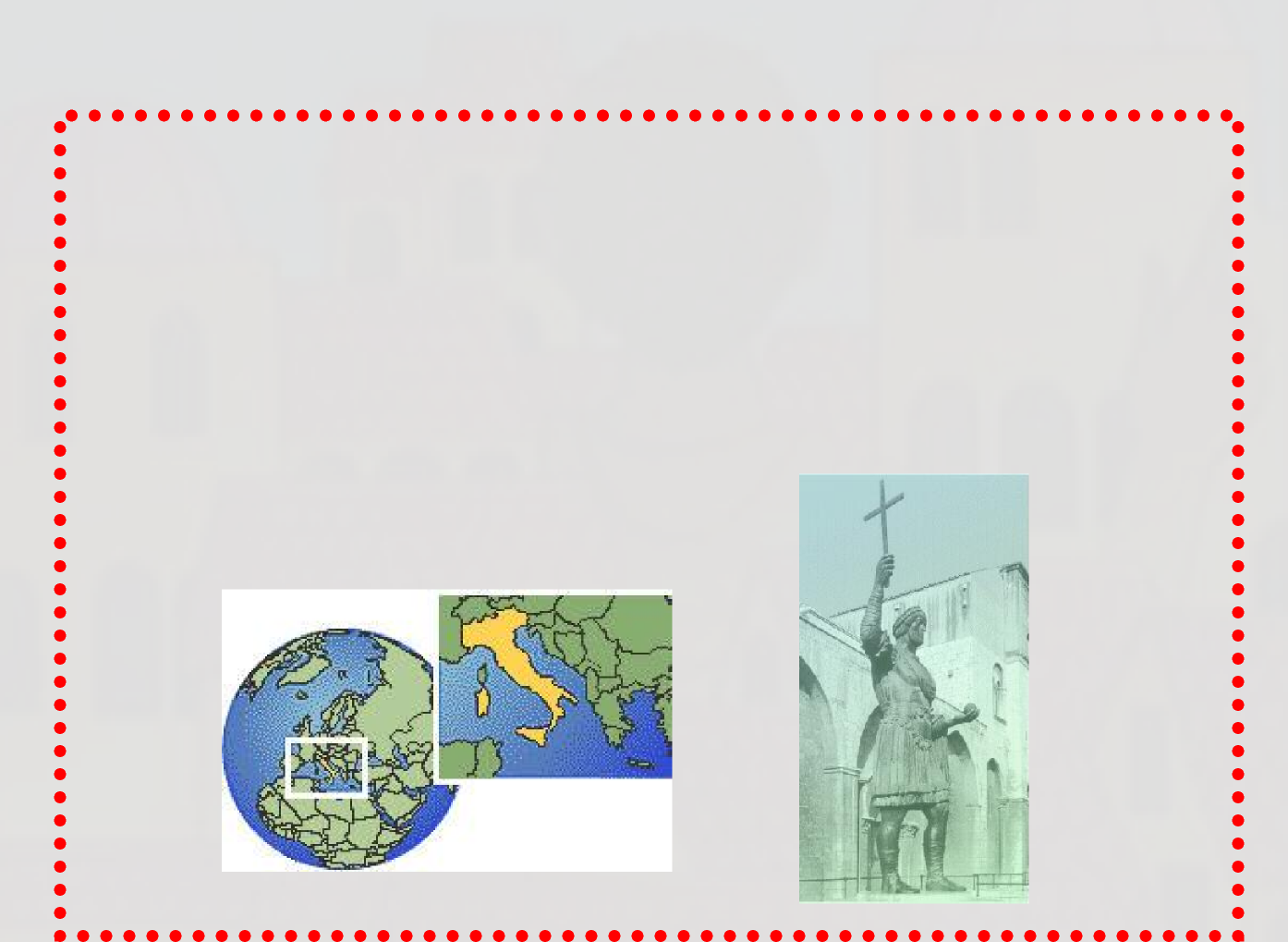 Background Information
Barletta is a city in Italy. The statue in 
the story is a real statue that still stands 
there today.
Colossus of Barletta
Giant of Barletta
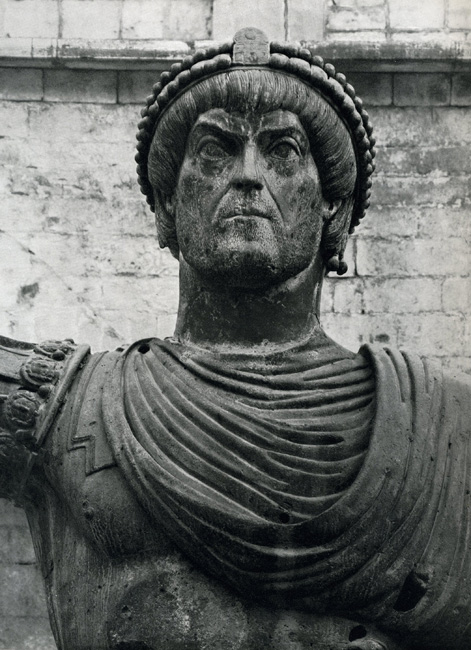 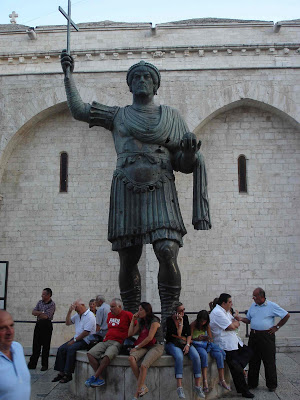 Location: Barletta, Italy 
The Colossus of Barletta is a large bronze statue of an Eastern Roman Emperor, nearly three times life size (5.11 meters, or about 16 feet 7 inches) and currently located in Barletta, Italy.
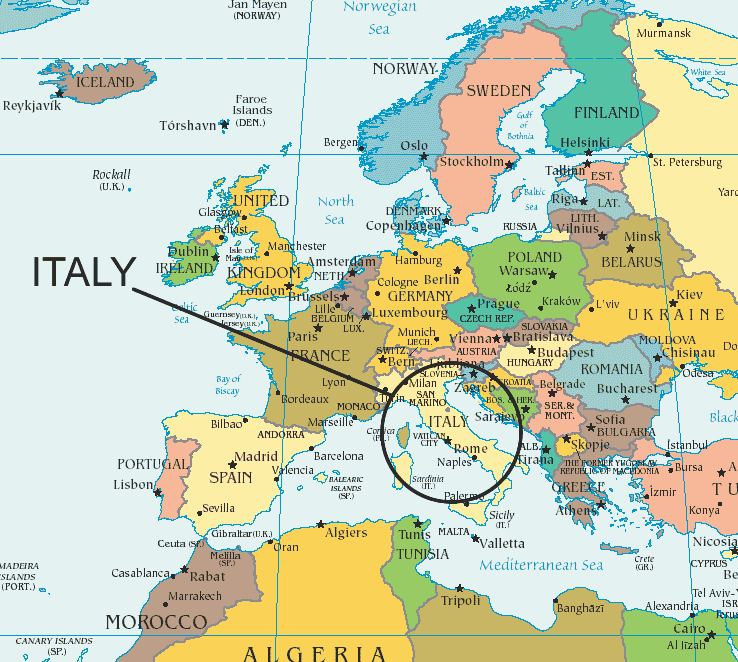 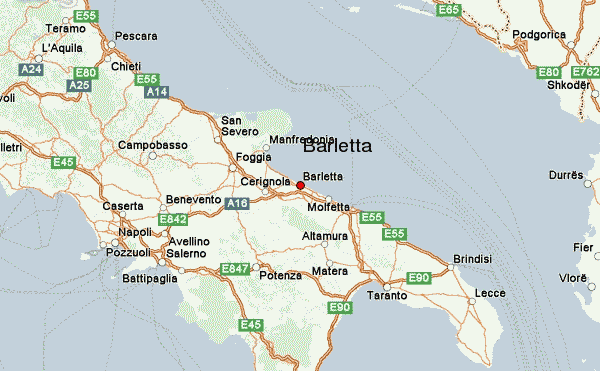 The statue reportedly washed up on a shore, after a Venetian ship sank. 
The statue evidently imitates an emperor, identifiable from his commanding gesture that looks like he is in the act of delivering a speech, with his right arm raised, holding a cross.
The Emperor wears a cuirass over his short tunic (shirt/dress). 
His cloak is draped over his left arm in a portrait convention that goes back to Augustus.
In his outstretched left hand he now holds an orb. 
His head wears a Gothic jewel, similar to the one worn by Aelia Eudoxia, mother of Theodosius
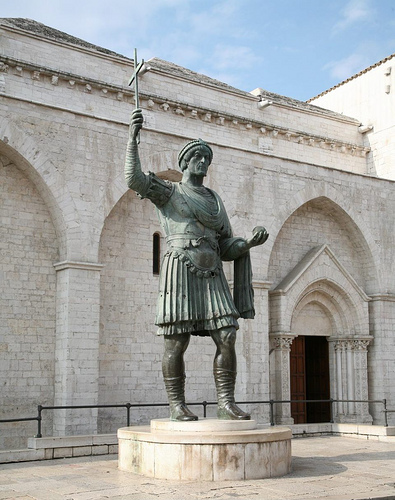 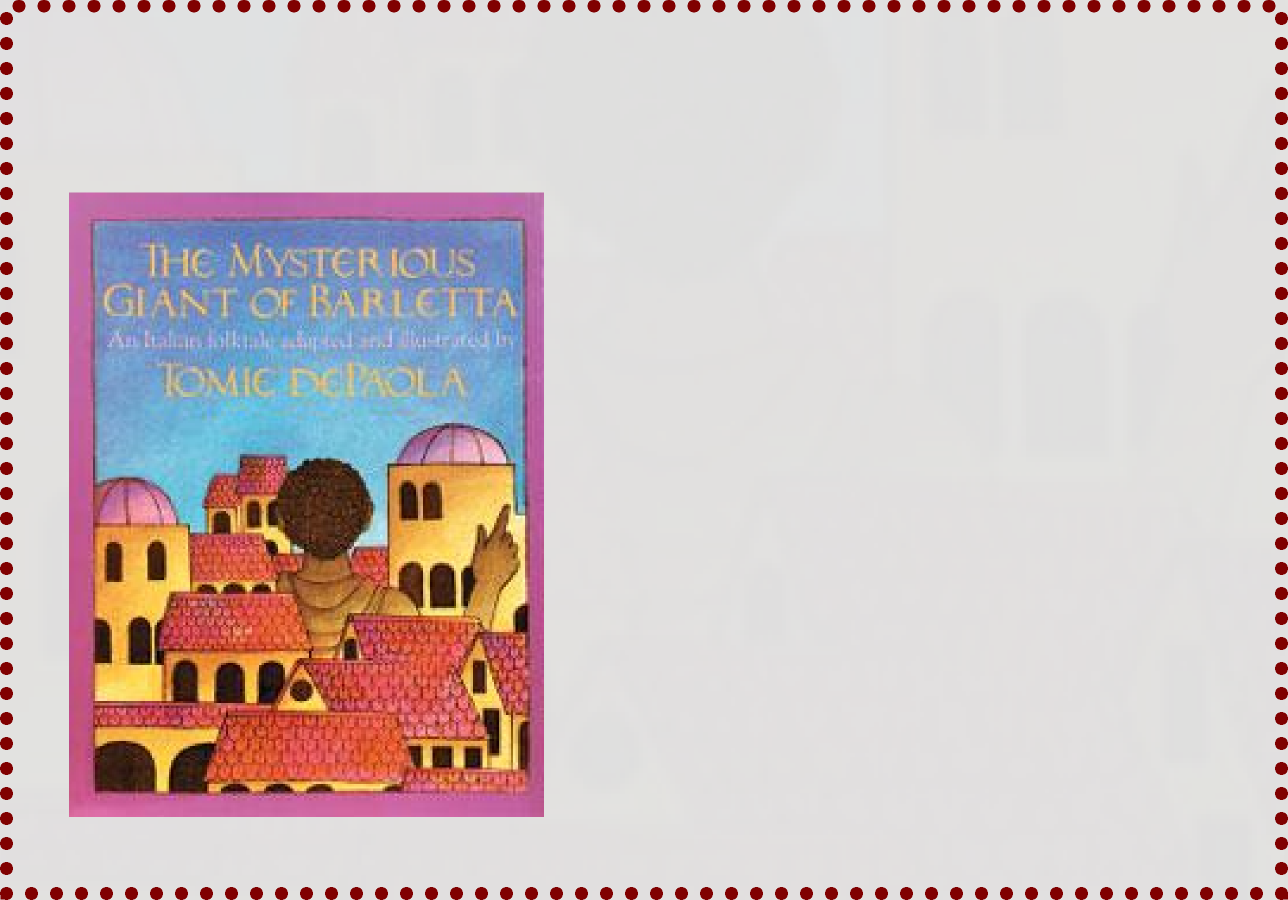 Key Vocabulary
giant 
mysterious 
pedestal 
square 
statue 
weakling
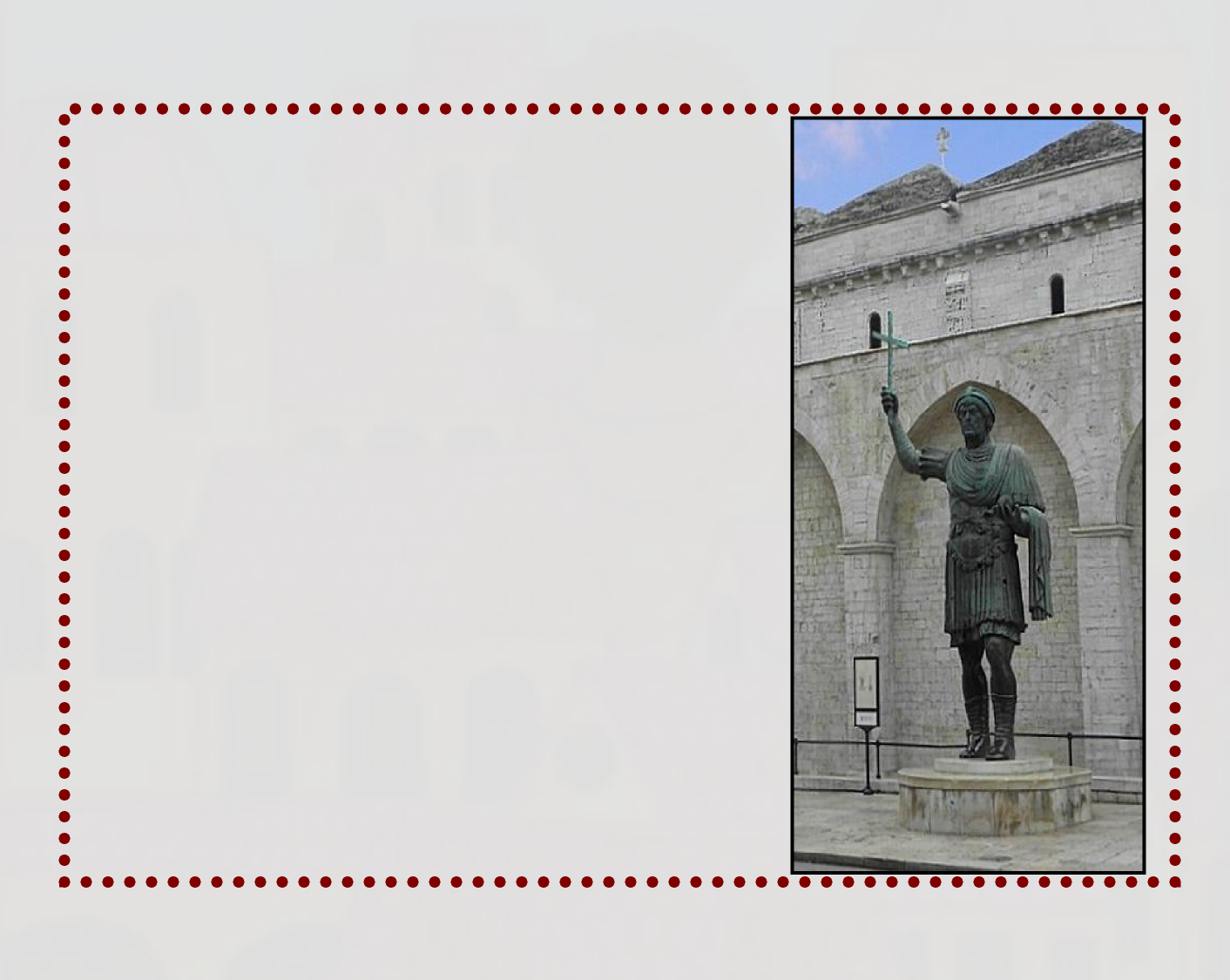 giant
a huge, strong, imaginary creature that 
looks like a human
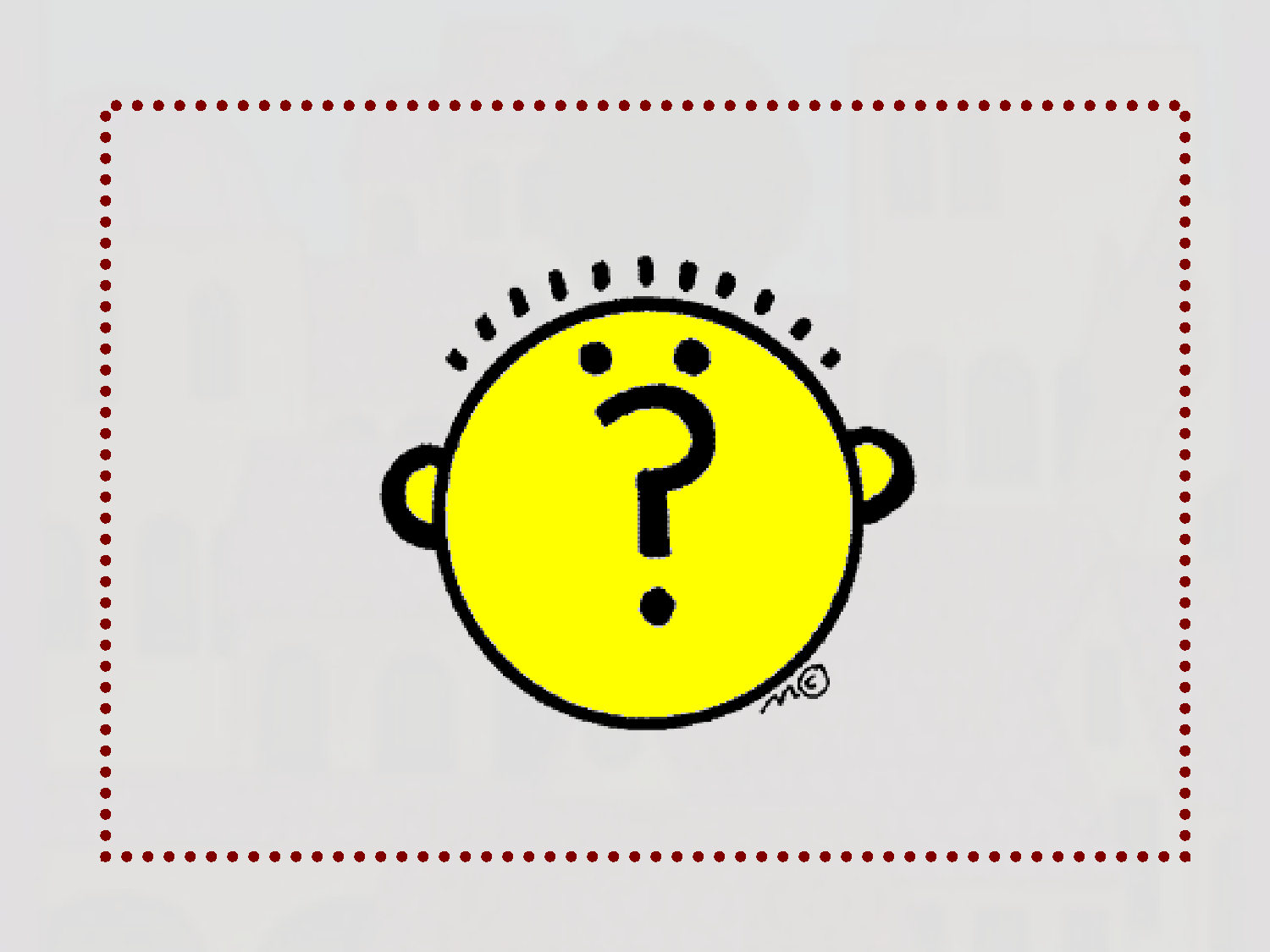 mysterious
very hard to explain or understand
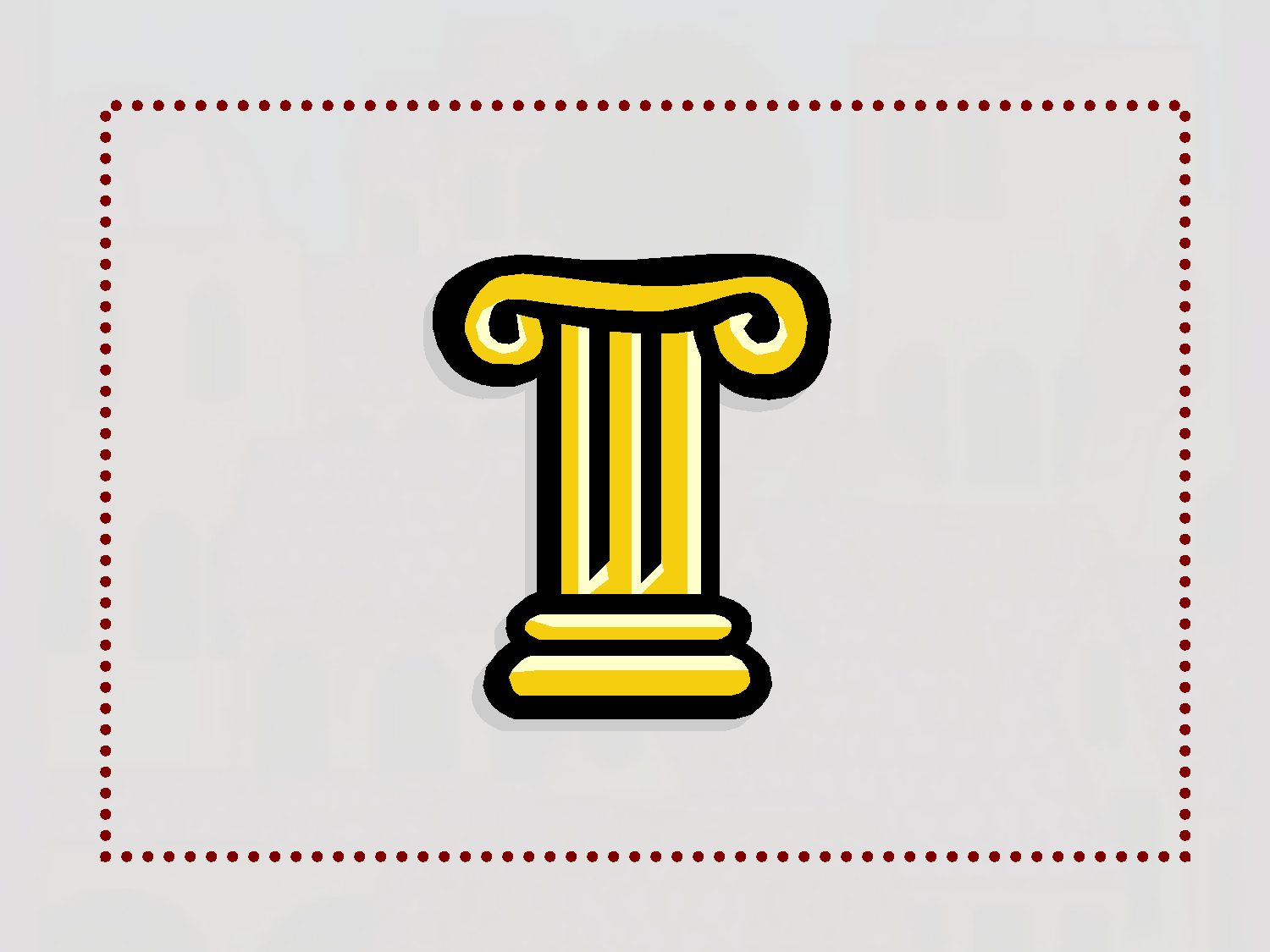 pedestal
the base on which a statue stands
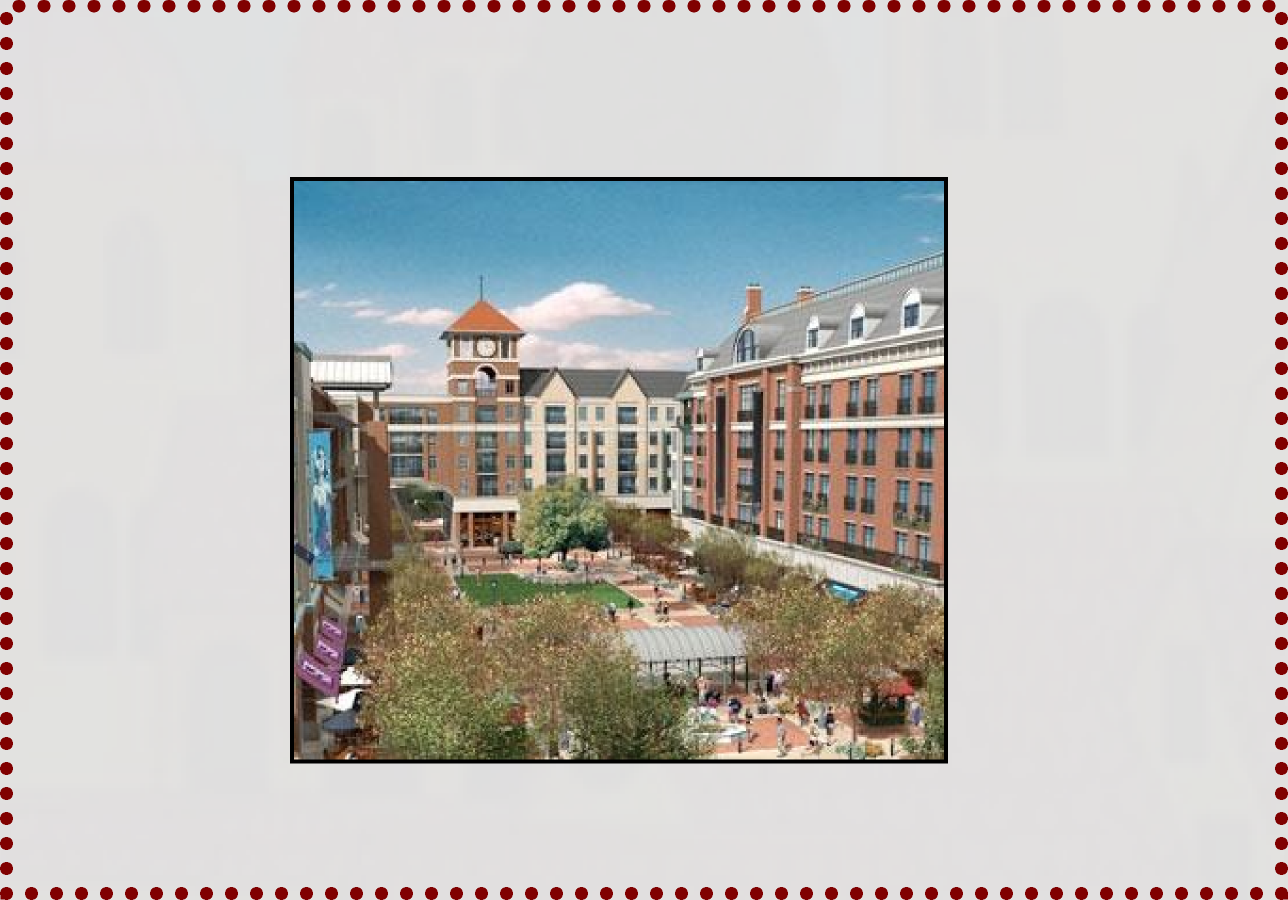 square
an open area in the center of town
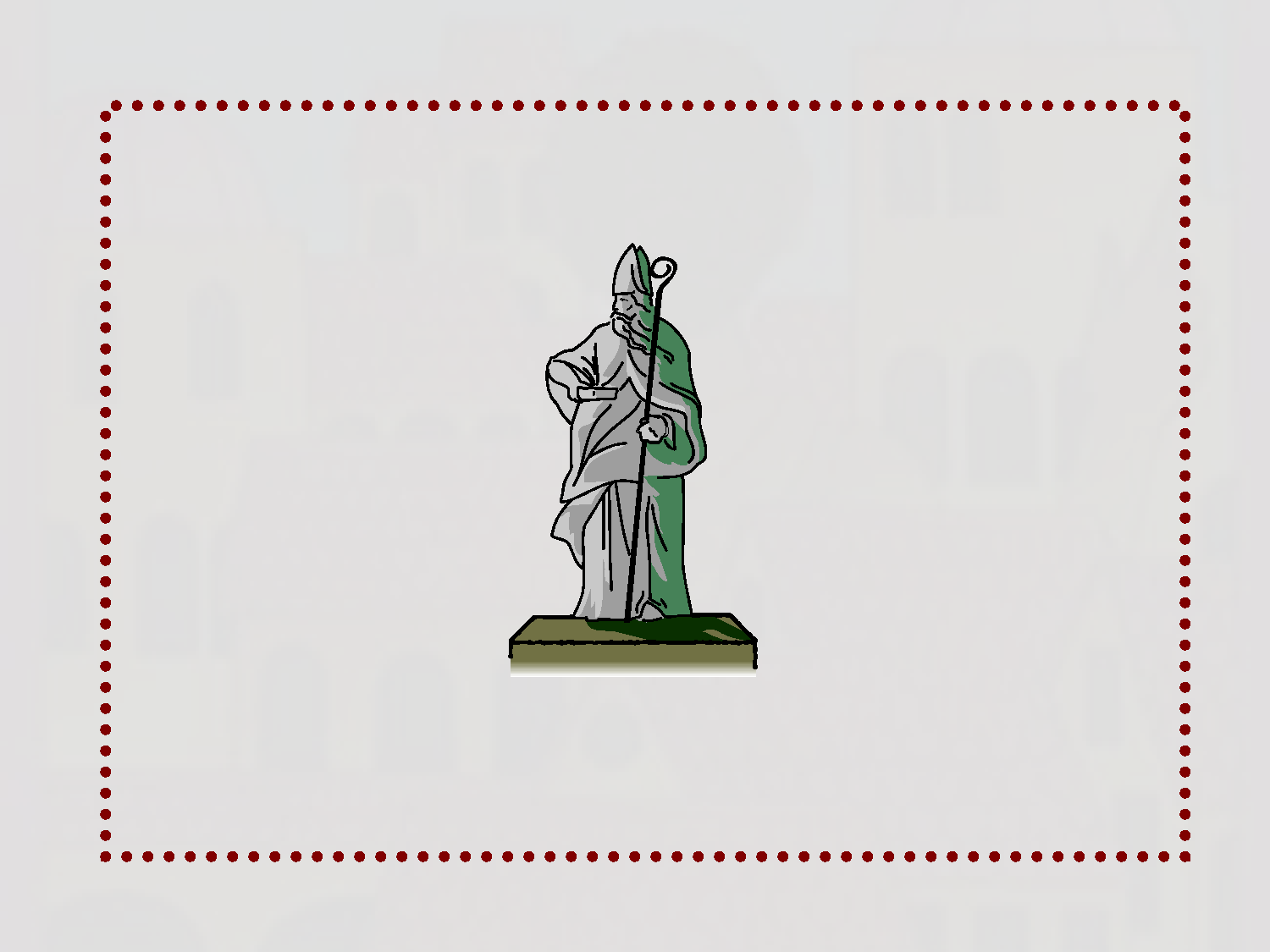 statue
an image, often of a person or animal, 
usually made of stone, metal, or wood
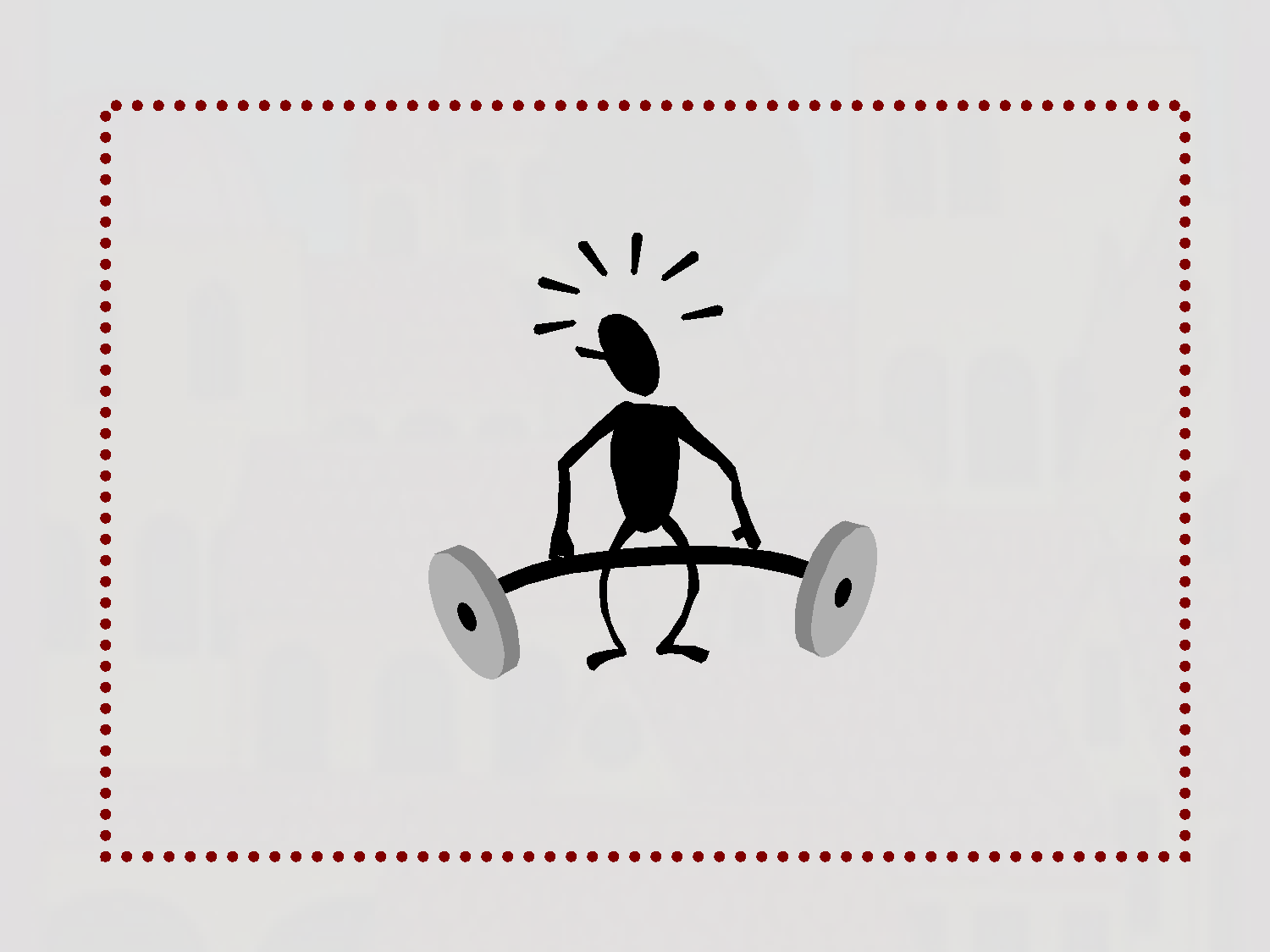 weakling
a person lacking in power or strength
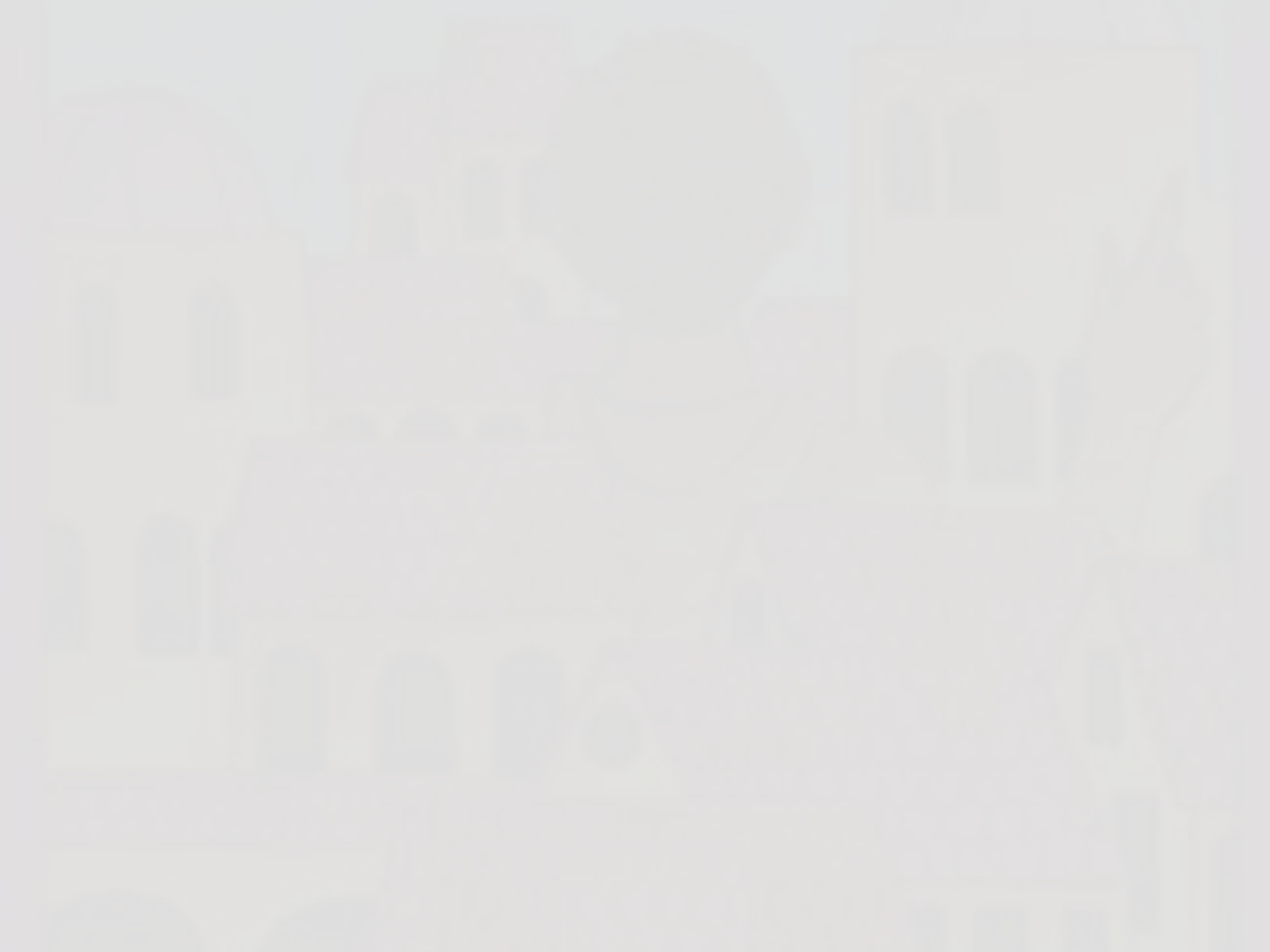 VOCABULARY REVIEW
giant - a huge, strong, imaginary creature 
that looks like a human 
mysterious - very hard to explain or understand 
pedestal - the base on which a statue stands 
square - an open area in the center of town 
statue - an image, often of a person or animal, usually 
made of stone, metal, or wood 
weakling - a person lacking in power or strength
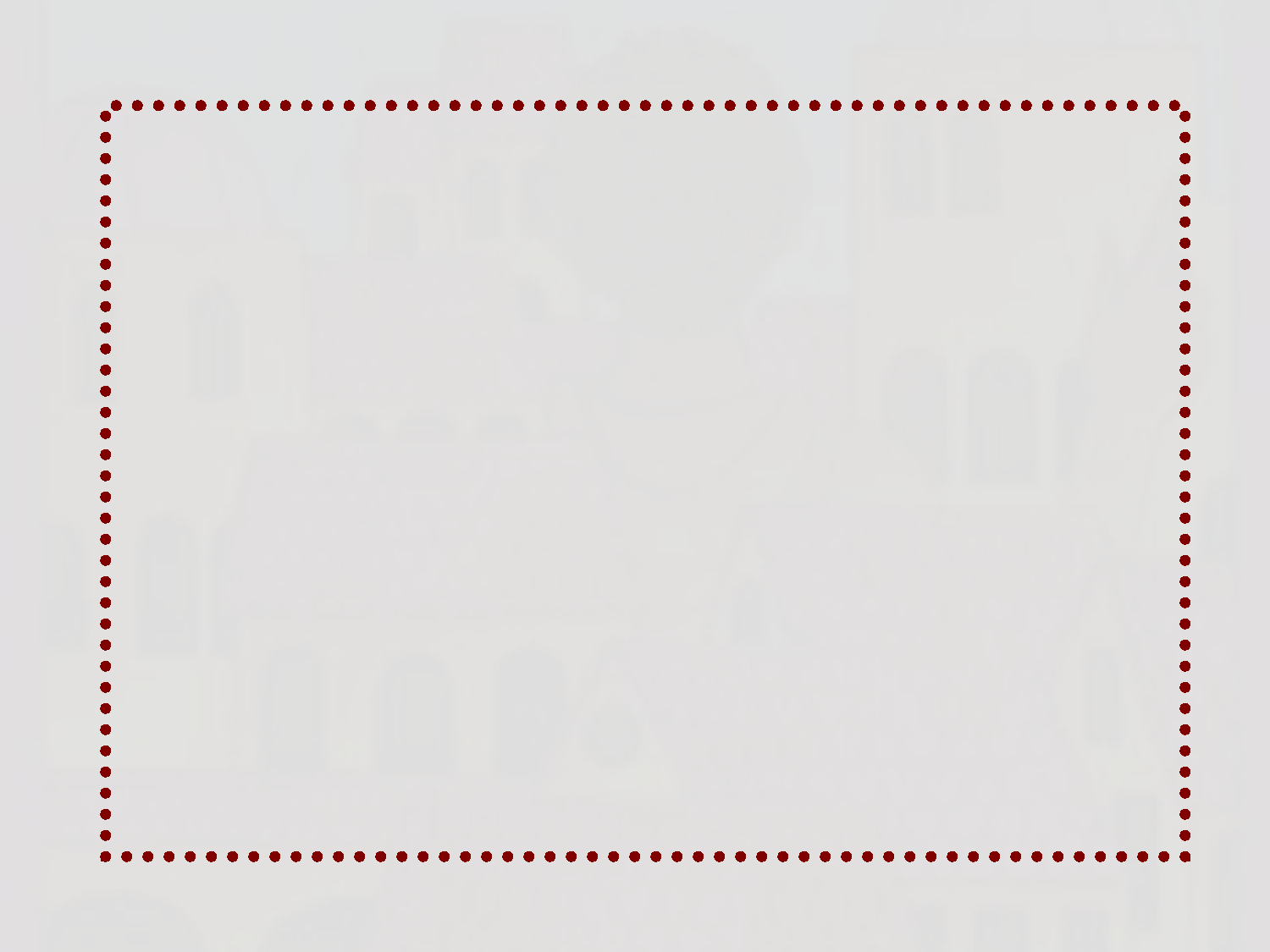 Strategy Focus: Question
We question to help us understand 
what we see and/or read. 
As you read about Barletta and the 
giant, think of questions about: 
– the town 
– its people 
– and the strange things that happen there.
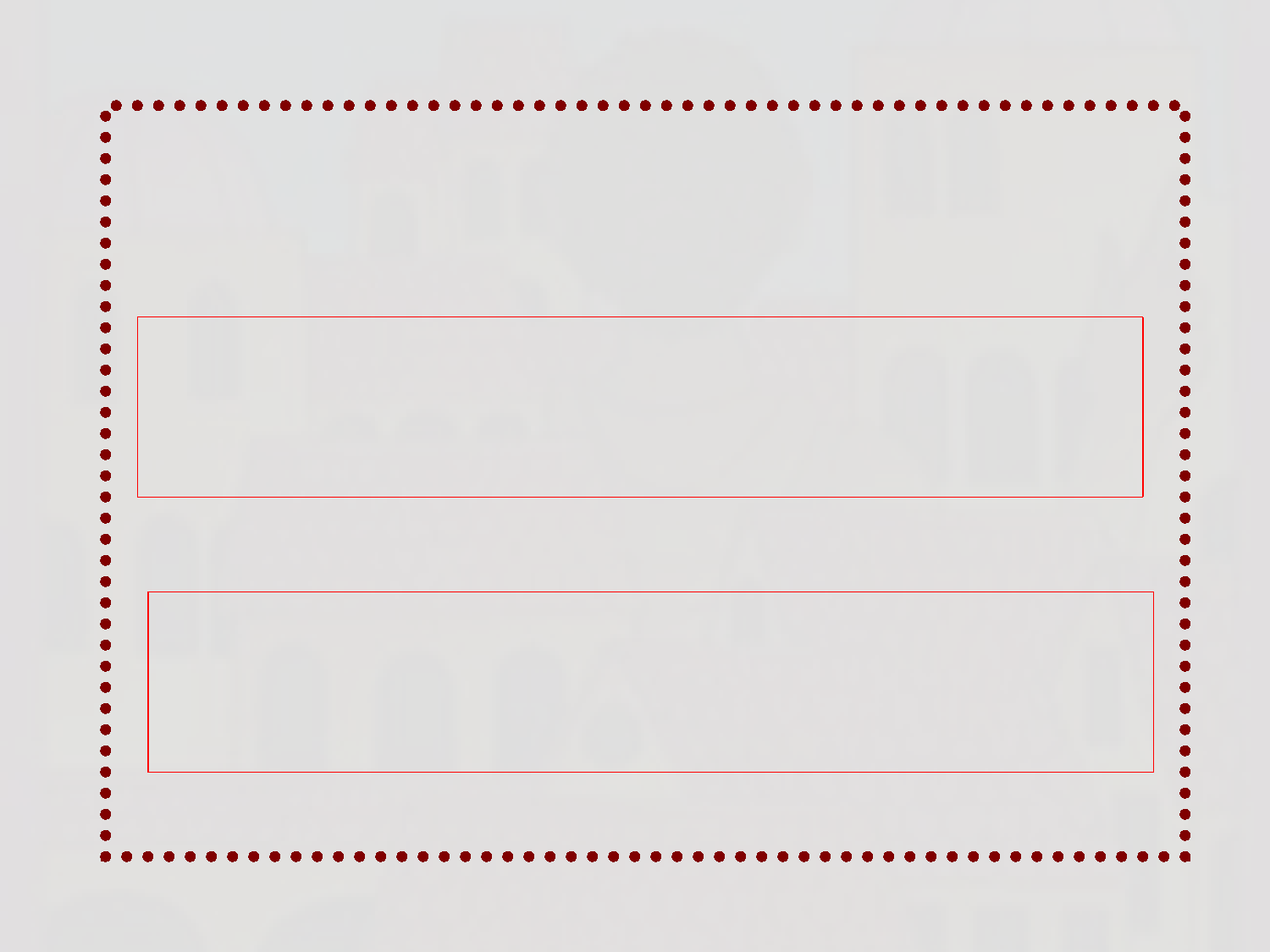 Let’s try it!
Questions…
Where does the Mysterious Giant stand? (p 295)
How does the Giant use an onion 
to help save the town? (p 304-306)
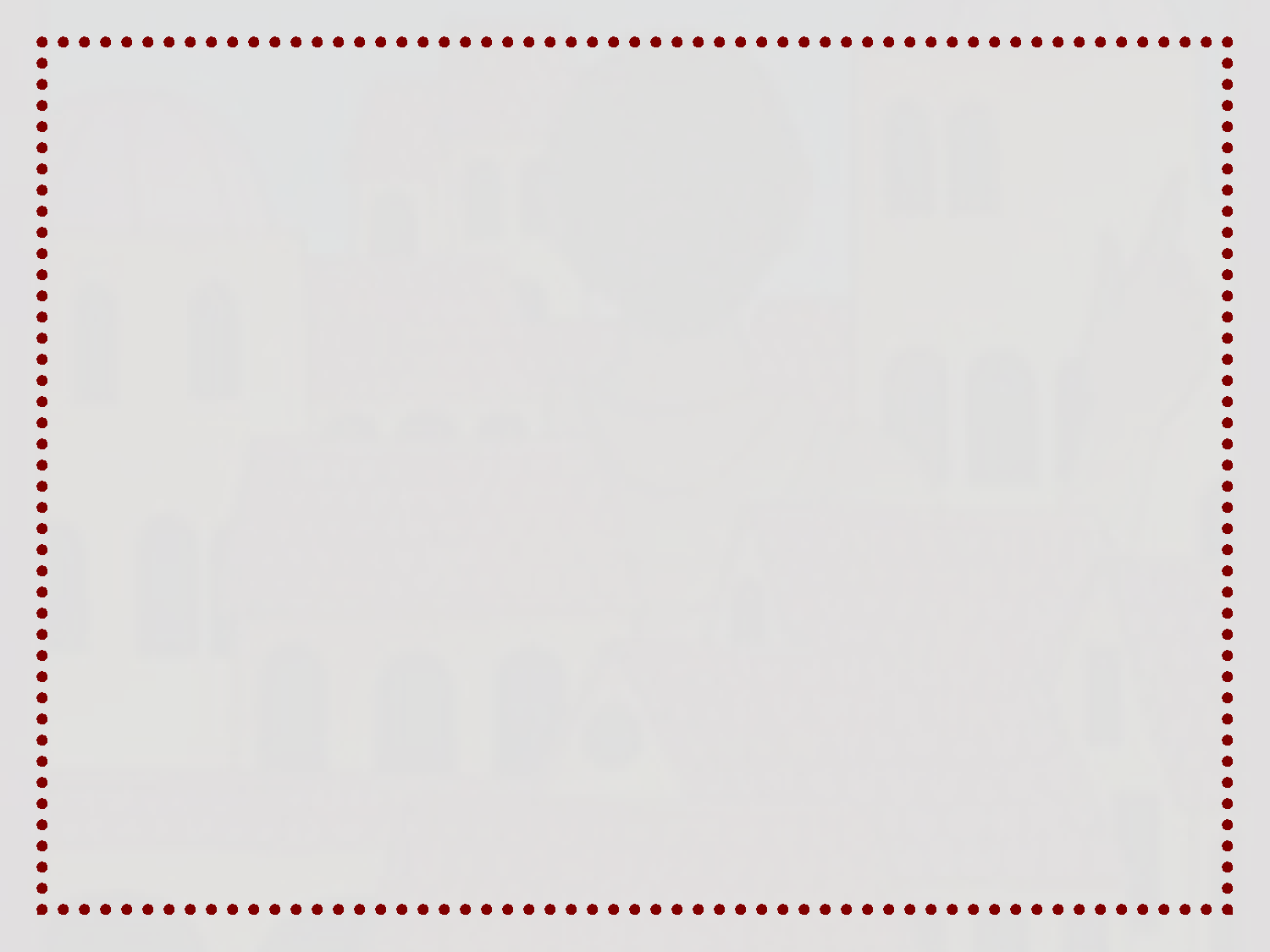 When all the townspeople get ready to 
run from Barletta, why is Zia Concetta 
the only one who doesn’t panic? 

**Why do you think the Mysterious Giant decides to help Zia Concetta and the town?
**Why does Zia Concetta ask the 
townspeople to stay out of sight? 

**What might have happened if they hadn’t followed her orders?
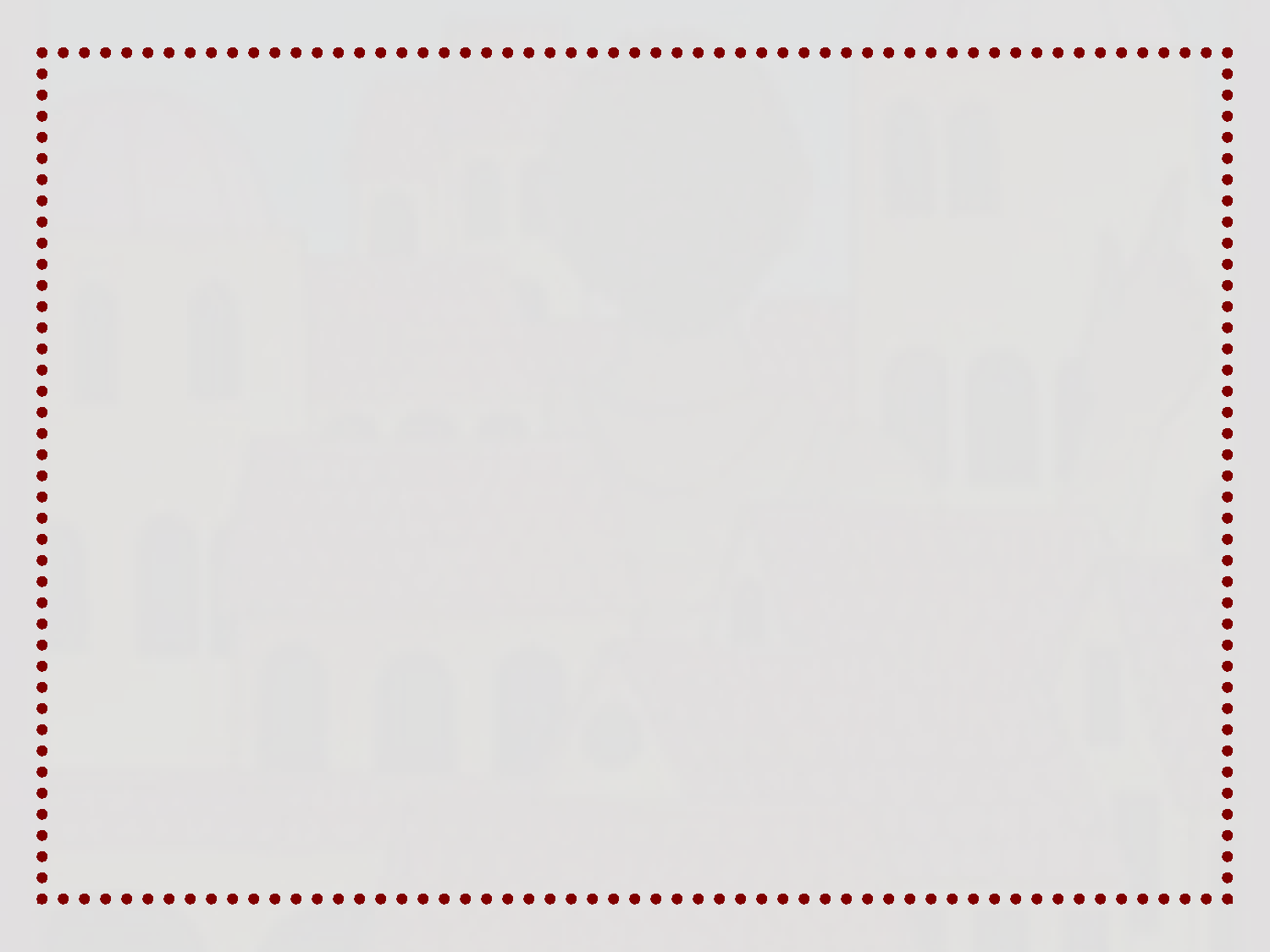 Why is it better for the Giant to trick the 
soldiers rather than to fight them?
If the Mysterious Giant came to your town, 
what could he help the people do?
Suppose the Big Cheese from Mousopolis 
were in charge of saving Barletta. **What might his plan have been?